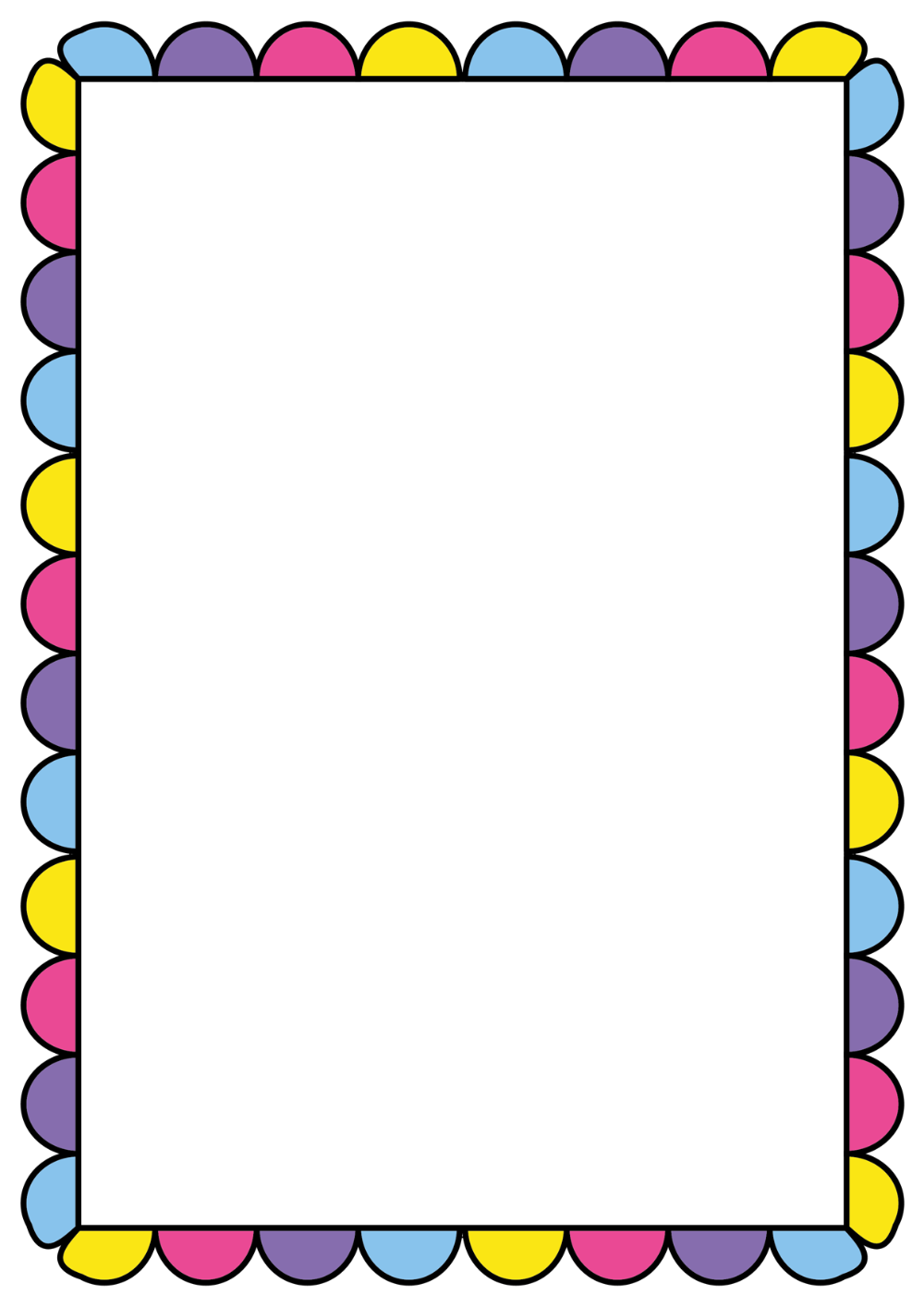 NOTAS CIENTÍFICAS
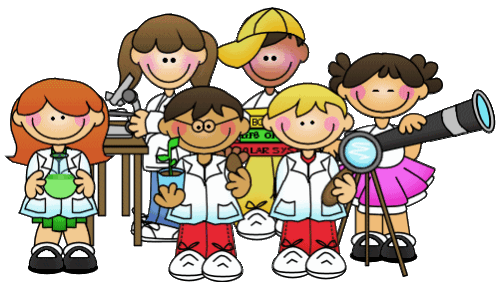 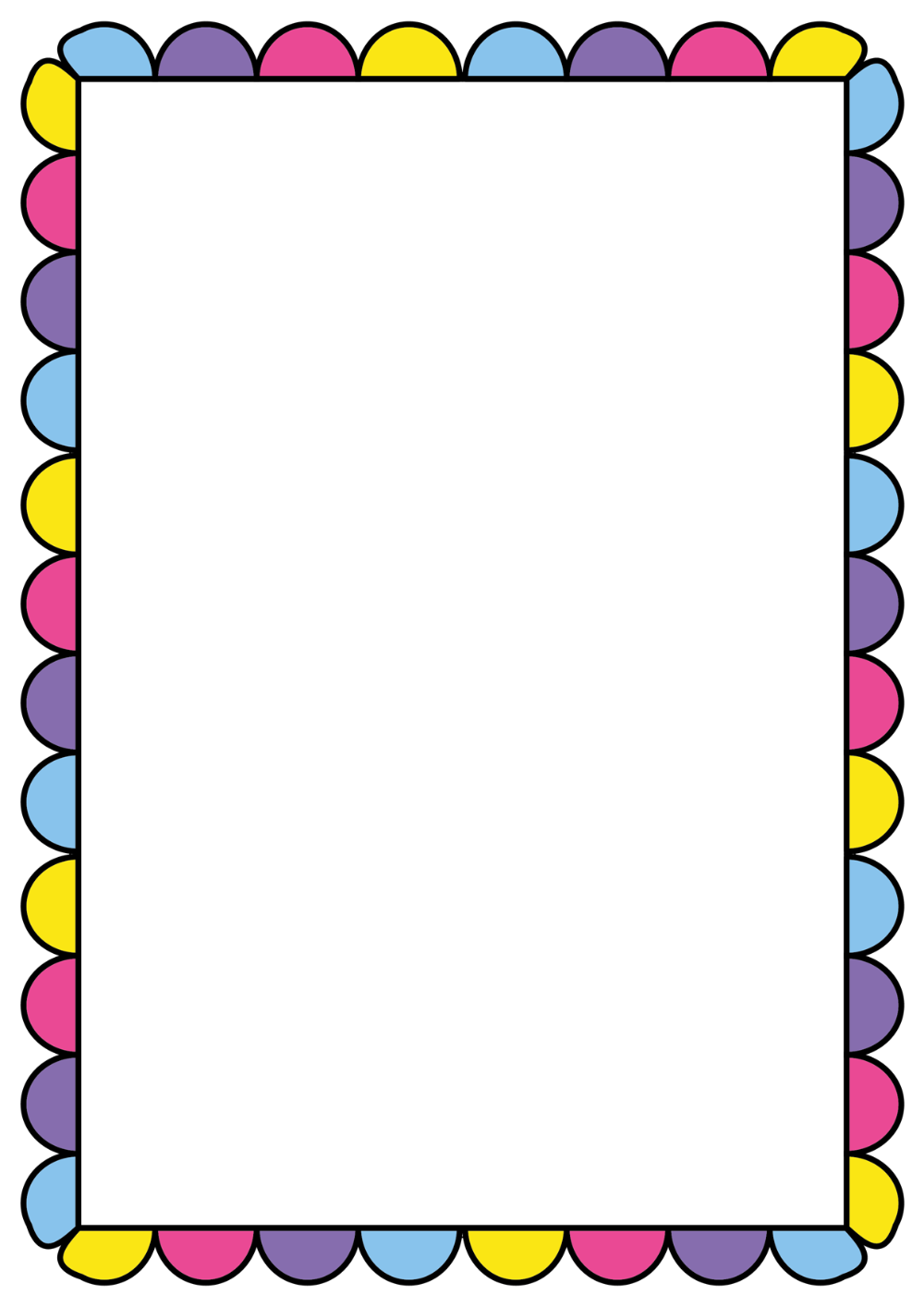 AUTOREGULACIÓN

La autorregulación emocional es la capacidad de responder a las demandas continuas de tal manera que en un ambiente social sea tolerable y lo suficientemente flexible como para permitir reacciones emocionales espontáneas, así como la capacidad de retrasar dichas reacciones según sea necesario.
ACTIVIDAD PARA LA EXPLICACIÒN AL NIÑO.

Elaboren juntos un listado de acciones que realizan cotidianamente como: hacer la tarea, dormir, comer, jugar, ver la televisión, convivir en familia. Busquen en periódicos o revistas, imágenes que muestren dichas acciones y recórtenlas con cuidado. Ayúdelo a trazar en el piso con ayuda de un gis, un círculo dividido en cuatro, cada uno tendrá dibujada una carita con las siguientes emociones: alegría, tristeza, enojo y miedo. Coloquen las imágenes de las acciones a dos metros de distancia del círculo y jueguen a enlazar cada una de ellas a una emoción. Usted nombre la acción y su hijo correrá por la imagen que la representa y la colocará en la emoción que le produce. Terminado el juego cuenten cuantas acciones le provocan alegría, tristeza, enojo o miedo.
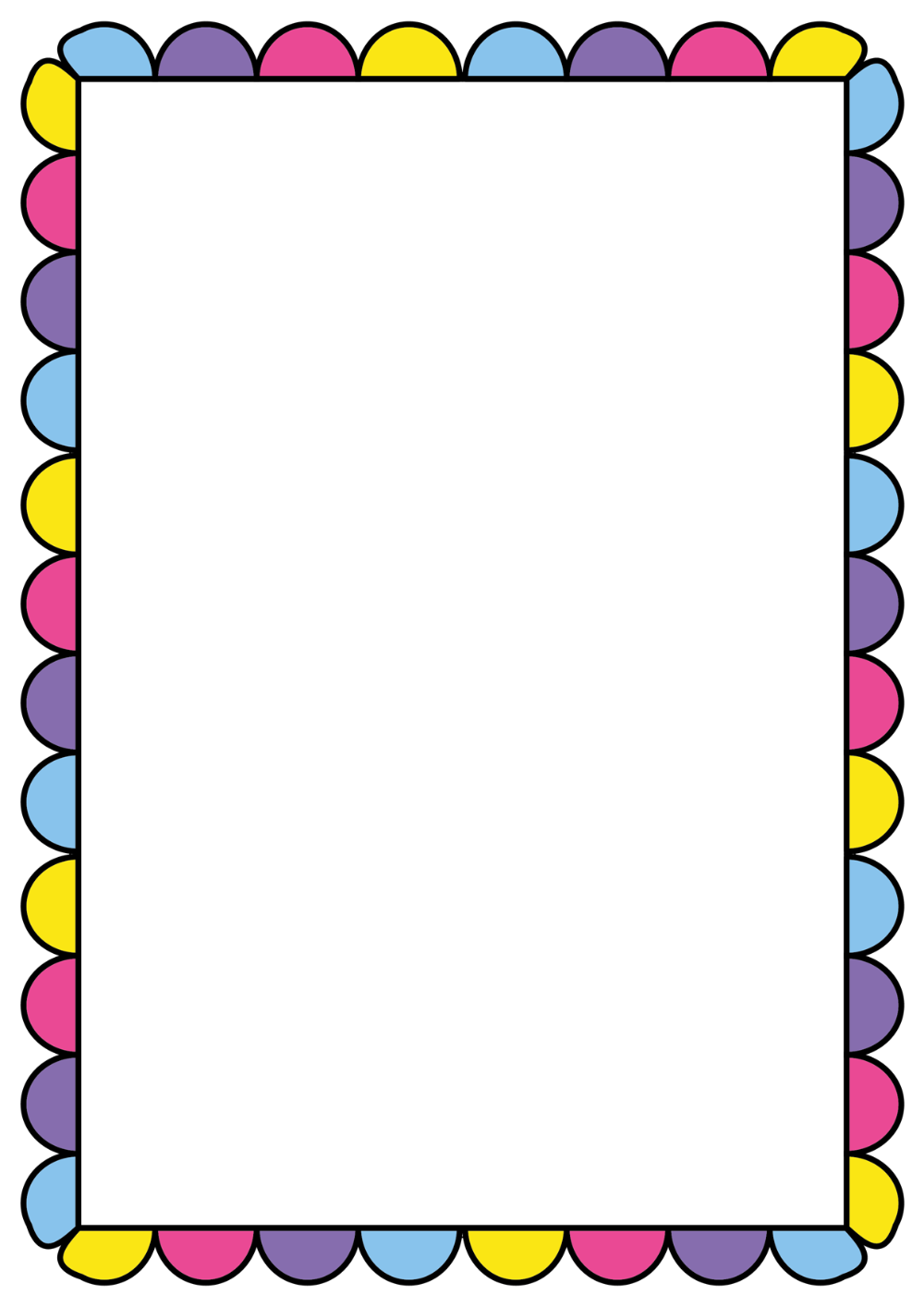 ANIMALES OVIPAROS.

Se denomina como animales ovíparos a las especies que producen y ponen huevos donde se desarrollan los embriones. Como ejemplo de animales ovíparos se pueden mencionar las aves, anfibios, reptiles y diversas especies de peces e insectos.
ACTIVIDAD PARA LA EXPLICACIÒN AL NIÑO.
Comparta con su hijo un listado de diferentes animales y pídale que elija uno. Después, solicítele que realice diferentes movimientos y actitudes del animal que haya elegido, frente a otro miembro de la familia, quien deberá adivinar a qué animal se refiere. Si a la persona se le complica adivinar, pregunte a su hijo: ¿cuántas patas tiene?, ¿dónde vive?, ¿qué ruido hace?, ¿qué come?, ¿de qué color es? Pueden hacer más preguntas hasta que adivinen de qué animal se trata. Luego realicen una investigación sobre el animal que eligió, apoyándose en las siguientes preguntas: ¿cómo nace?, ¿cuánto tarda en nacer?, ¿cómo se comunica? O cualquier otra pregunta que le interese a su hijo, e invítelo a realizar un dibujo de su investigación.
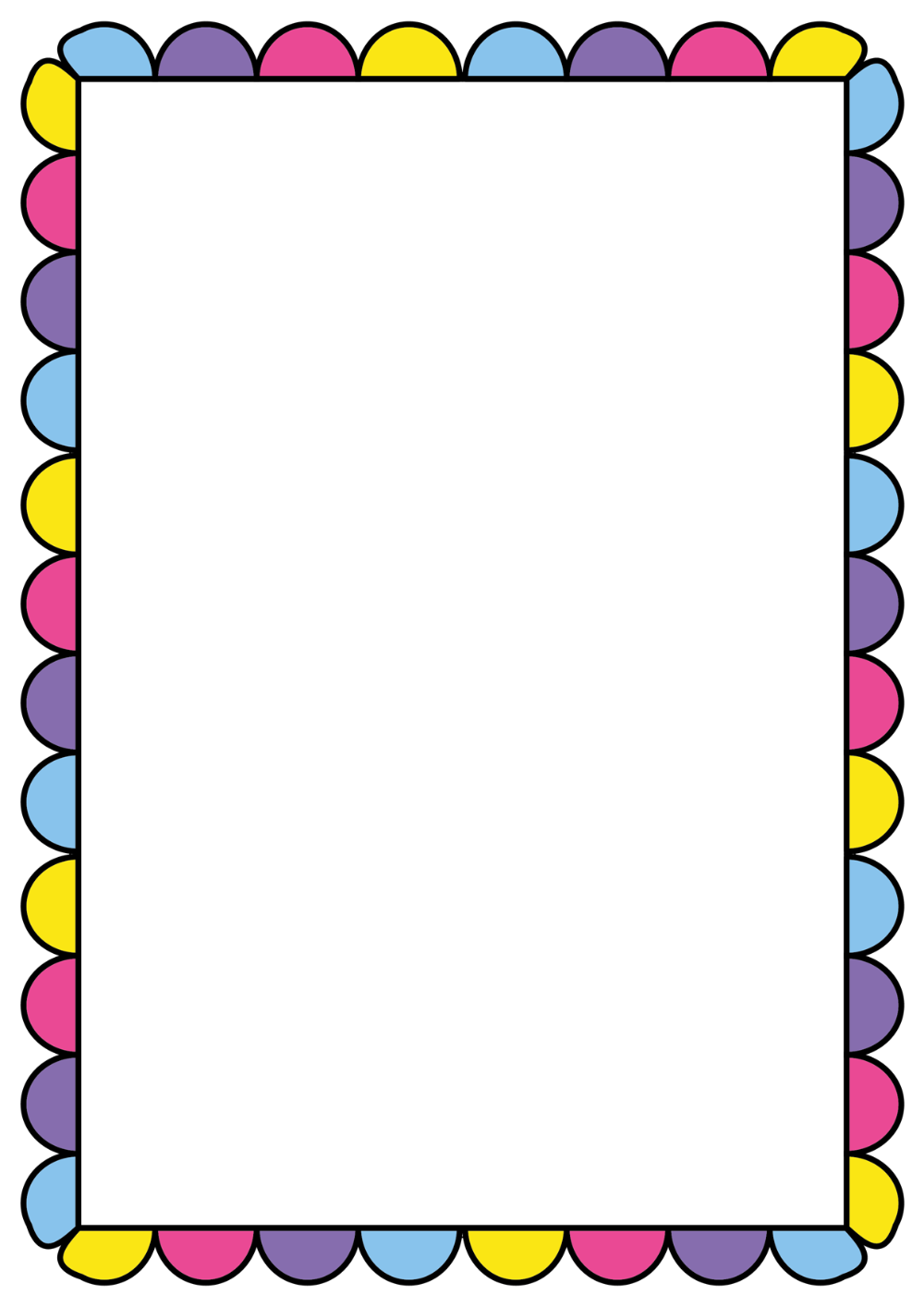 ANIMALES VIVÍPAROS

Los animales vivíparos son aquellos que se caracterizan por desarrollar el embrión dentro del vientre de la madre. Por ejemplo: conejo, perro, caballo. Los seres vivos como estos tienen además la particularidad de reproducirse de forma sexual.
ACTIVIDAD PARA LA EXPLICACIÒN AL NIÑO.

Comparta con su hijo un listado de diferentes animales y pídale que elija uno. Después, solicítele que realice diferentes movimientos y actitudes del animal que haya elegido, frente a otro miembro de la familia, quien deberá adivinar a qué animal se refiere. Si a la persona se le complica adivinar, pregunte a su hijo: ¿cuántas patas tiene?, ¿dónde vive?, ¿qué ruido hace?, ¿qué come?, ¿de qué color es? Pueden hacer más preguntas hasta que adivinen de qué animal se trata. Luego realicen una investigación sobre el animal que eligió, apoyándose en las siguientes preguntas: ¿cómo nace?, ¿cuánto tarda en nacer?, ¿cómo se comunica? O cualquier otra pregunta que le interese a su hijo, e invítelo a realizar un dibujo de su investigación.
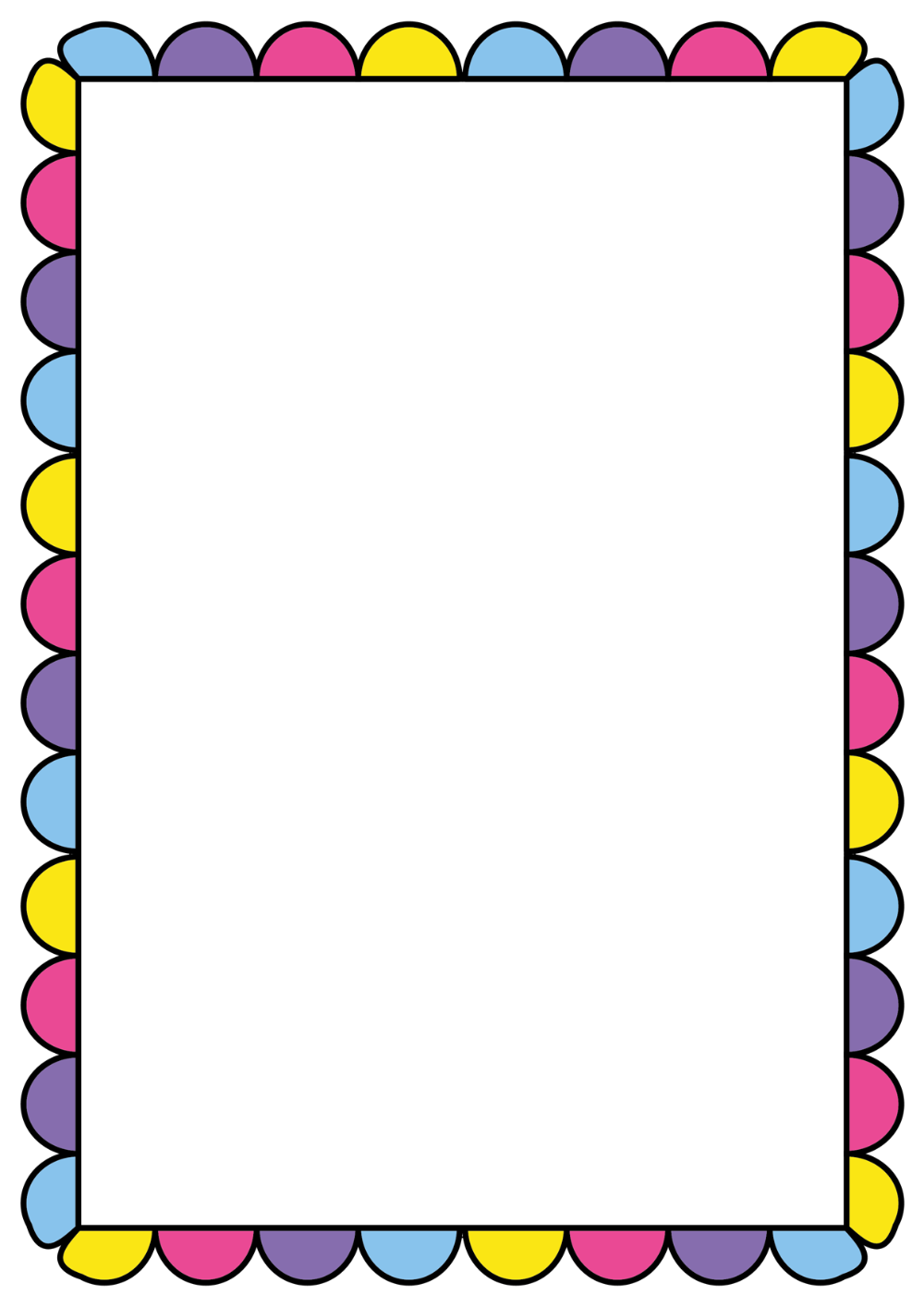 REGLAS

Principio que se impone o se adopta para dirigir la conducta o la correcta realización de una acción o el correcto desarrollo de una actividad.
ACTIVIDAD PARA LA EXPLICACIÒN AL NIÑO.

Platique con su hijo sobre las reglas que hay en casa; por ejemplo, no usar cuchillos ni tijeras porque se puede lastimar, no acercarse al fuego porque se pueden quemar. Pregúntele qué debe hacer para cuidarse y no lastimarse, y pídale que en una hoja haga un dibujo de lo que platicaron.
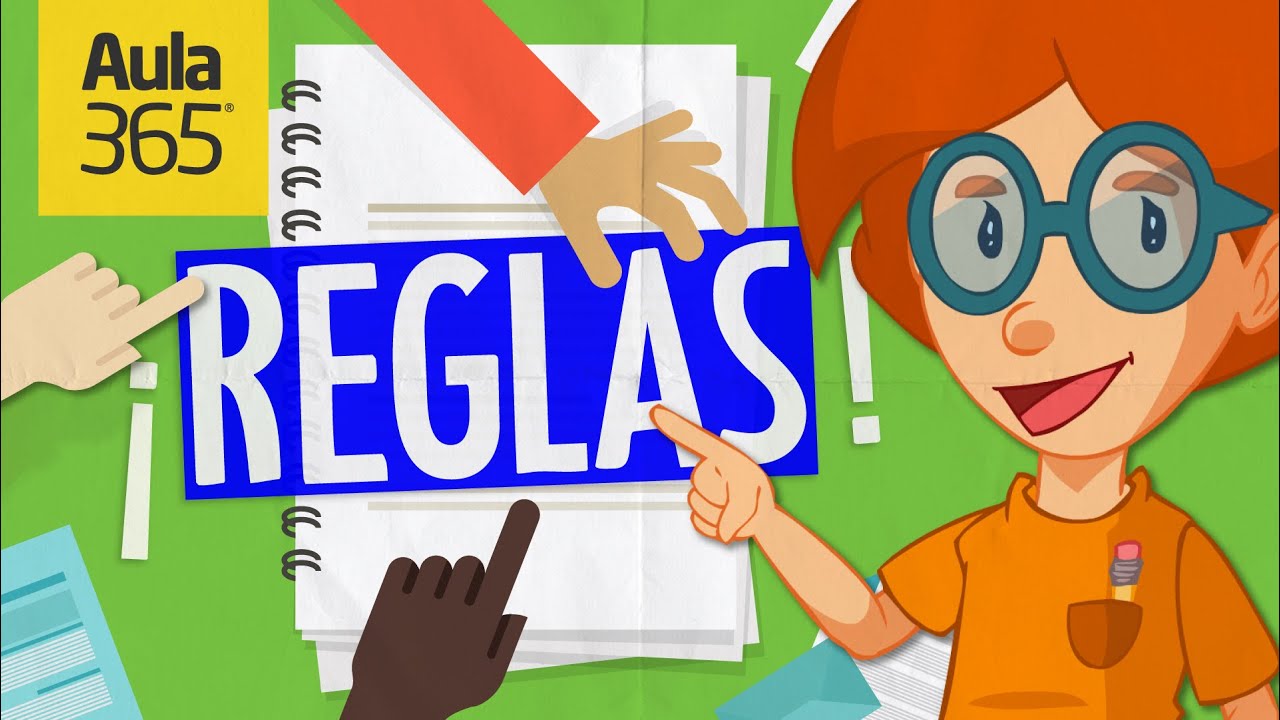